Concepts for Information Design:Medium and Genre
HCDE 510 Information Design, Fall 2012

Department of Human Centered Design & 
Engineering, University of Washington

David K. Farkas
Concepts
Media/Medium
Mediation/Mediation effects
Genre
Rhetorical moves
Standard Expository Model (SEM)
Genre bending
Media
Communication technologies that transcend time and space

Classifying media is difficult
Is the newspaper a single medium?
PowerPoint a medium? 
Is Flash a medium or a application/tool used in other media?

Media space (convenient umbrella term)
Media
Media evolve, compete and (very slowly) die out
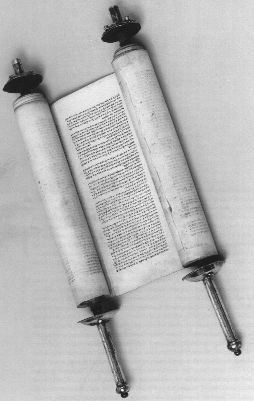 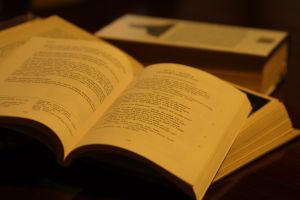 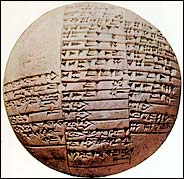 Mediation/Mediation effects
Any aspect of a medium that influences communication—font choices, authoring tool, speaker’s voice

Cultural influences on communication. Cultural forces mediate.

Mediation is a much broader concept than medium
Web
The web is an exceptionally broad medium (or 
media space) that encompasses almost all other 
modalities, media, and genres.

In addition, it does not fully constrain the 
presentation of its content. The experience differs 
by platform, browser, setting, etc.
Genre
A genre is a recognized category of document (or other communication event).
A genre is (1) recognizable as an instance of a genre and (2) fulfills a recognized social role (purpose).

“Social roles” are easier to articulate for functional documents than in literary and entertainment genres.
Identifying genres: How do we know what genre this is?
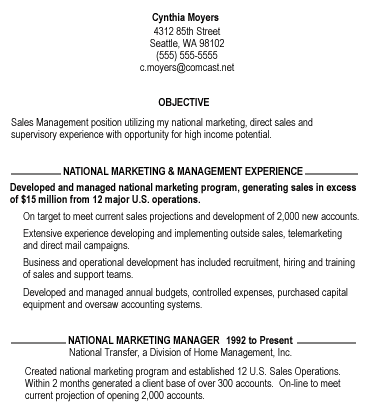 What are the “moves” for an email canceling a lunch meeting/date?
What happens if you handle these moves clumsily?
What happens if you diverge from the expected moves in an extreme way?
How might cancelling a first date with a prospective romantic partner differ from cancelling a lunch meeting with a friend or business associate?
The standard expository model (SEM): A format for many genres
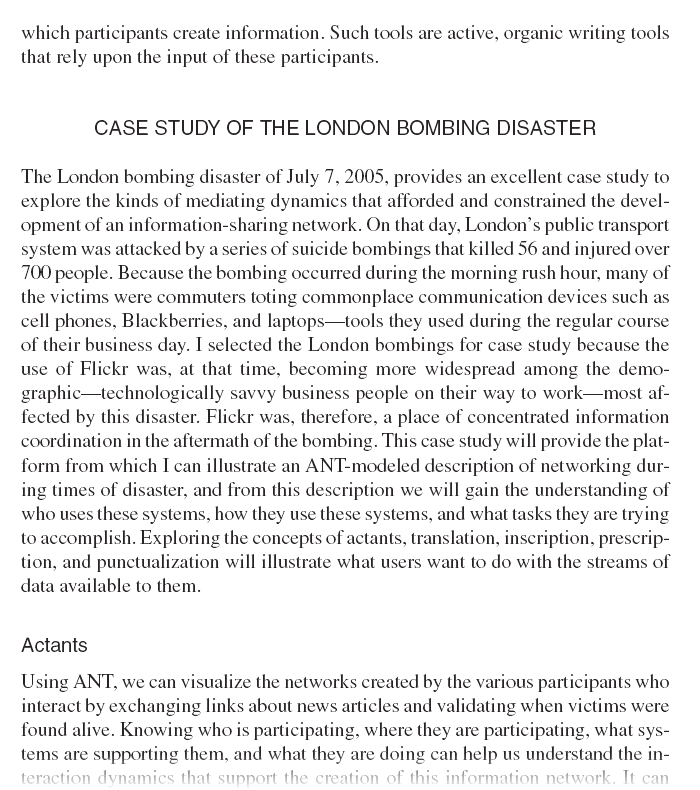 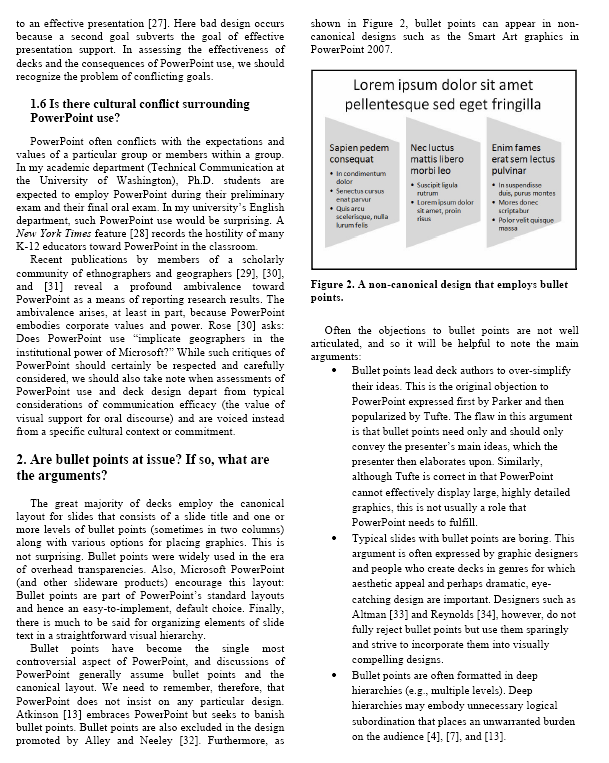 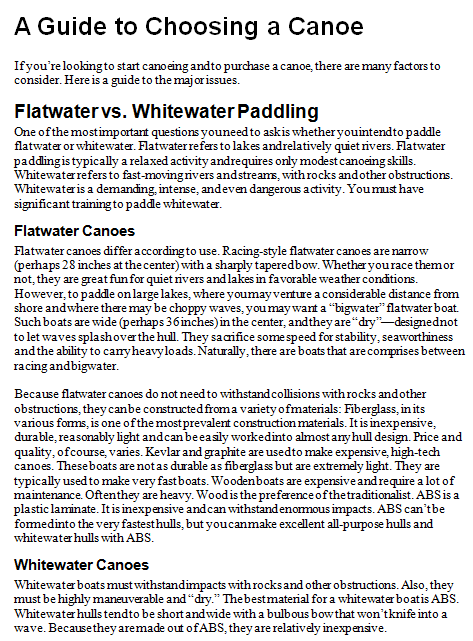 The centrality of genre
Every document belongs to one or more genres.
We cannot create or intelligently comprehend documents independent of their genres
Genres evolve, blend, are spoofed, and (slowly) fade away
How do we define a genre?
Is a business card a genre?
Is PowerPoint a genre?
Is a business letter a genre?
Is a technical briefing a genre?
Are tabs on a website a genre?
Is an web-based store a genre?
Many genres can cross media
But not all media

Examples?
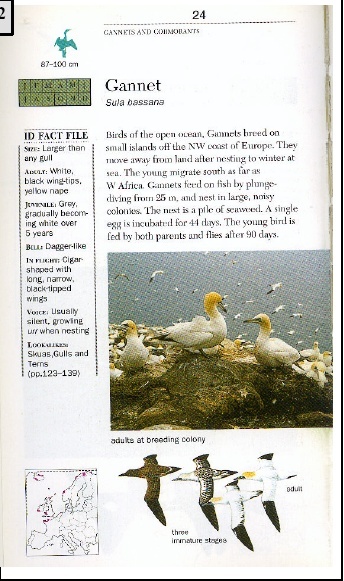 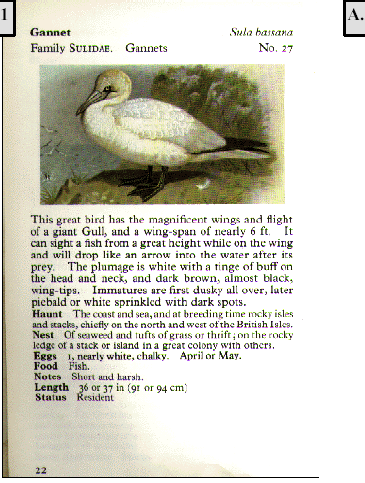 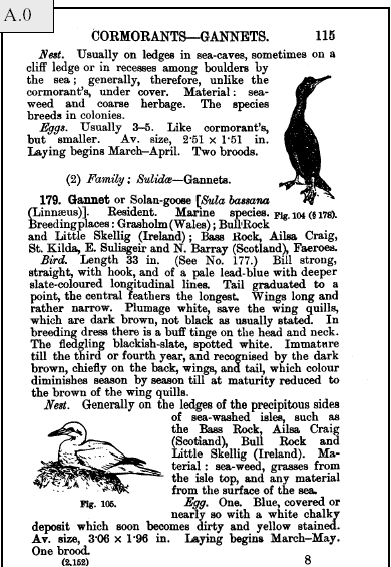 Genres evolve
Genres sometimes die out
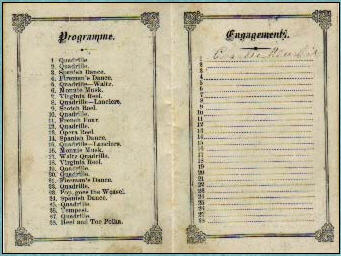 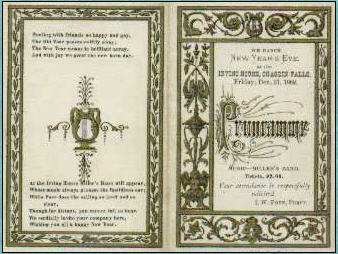 Genre bending-1
There is much “genre bending”—but will the audience “get it”
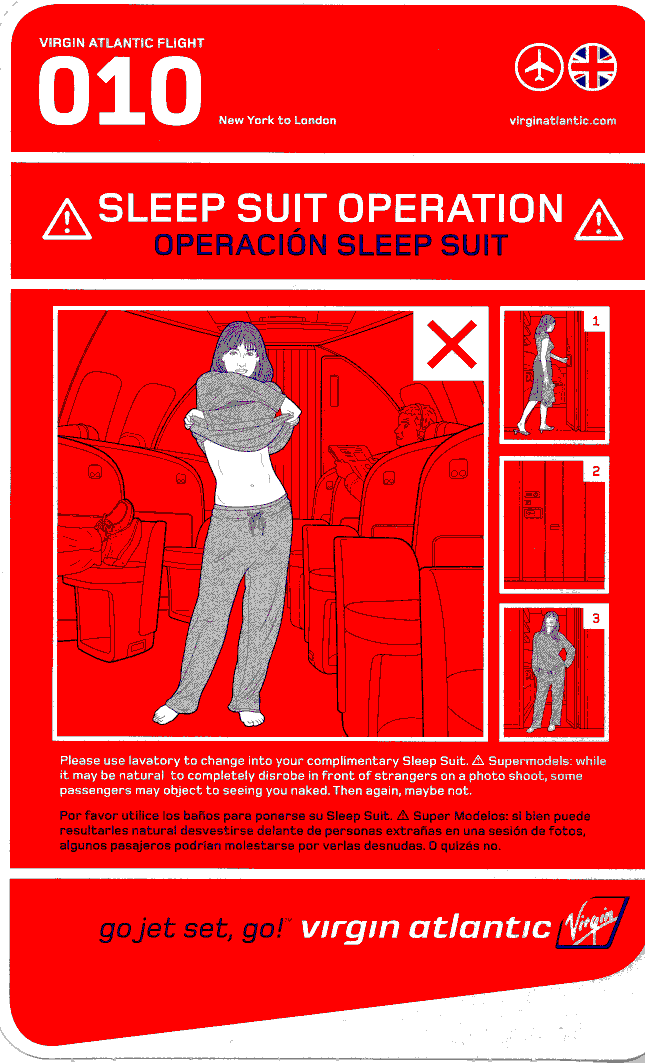 Genre bending-2
Genre bending-3
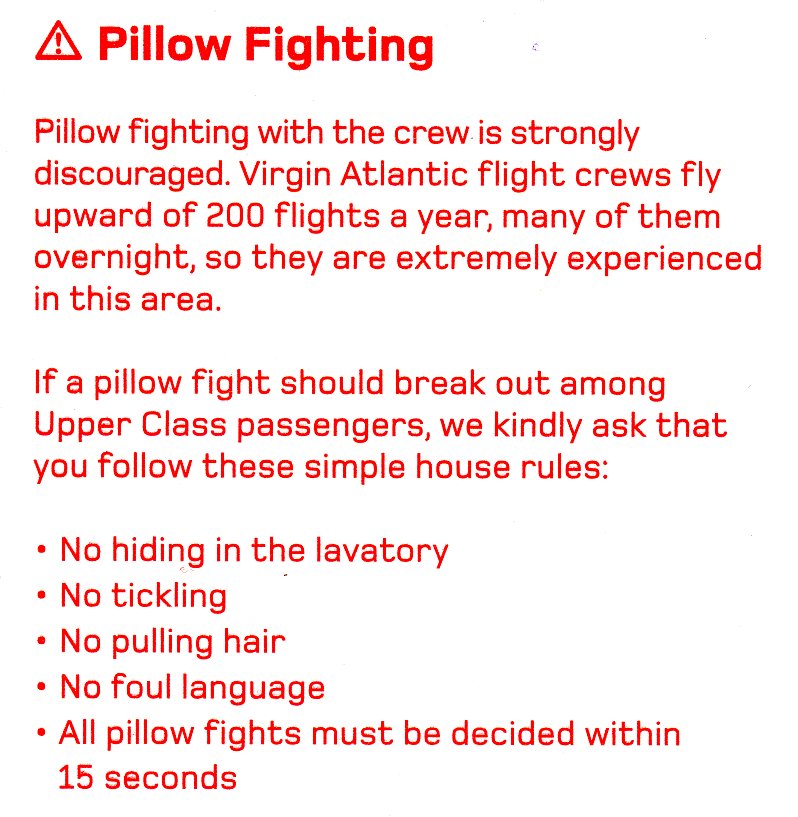 Genre bending-4
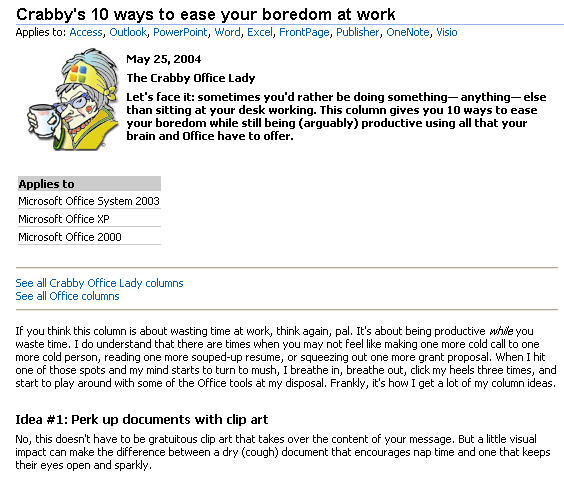 Genre bending-5
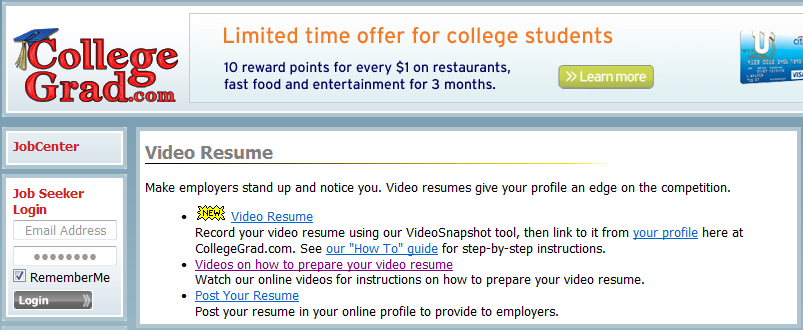